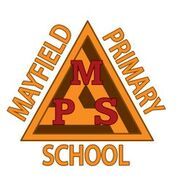 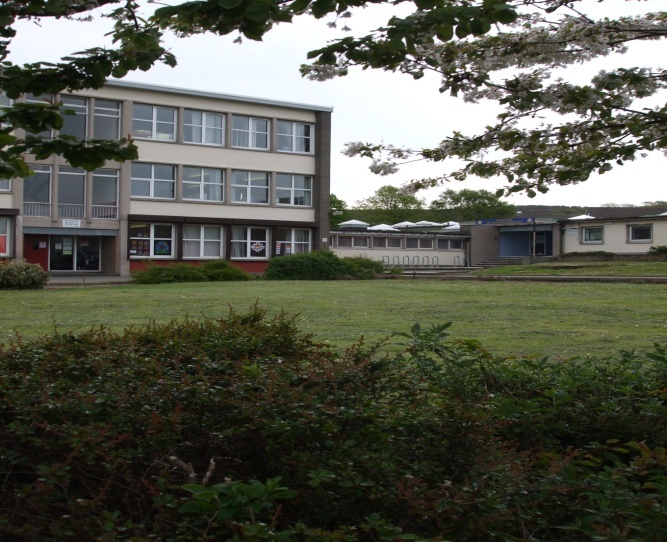 Welcome to Mayfield Primary School
Getting it Right for Your Child
Learning Assistants
Headteacher
Parents & Families
Class Teacher
Support for Learning Teacher
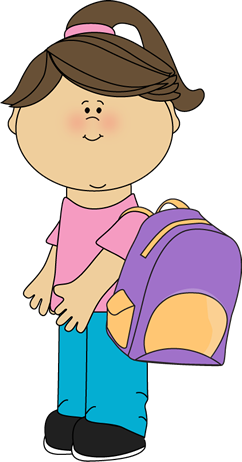 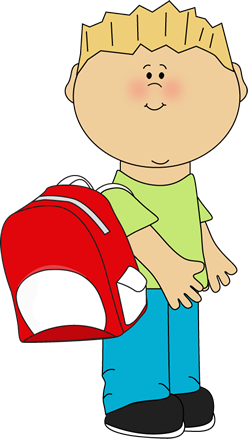 Depute Head Teachers
Admin Staff
SLC Staff
Principal Teachers
Home School Practitioner
Primary 1 Classes
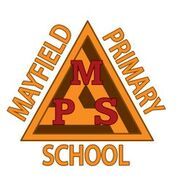 This session we will have two Primary 1
classes.  

Primary 1B will be taught by Mrs Beechman

Primary 1M will be taught by Miss Miller

Fern class will be taught by Mrs Robson
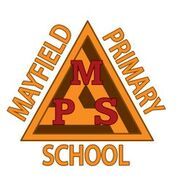 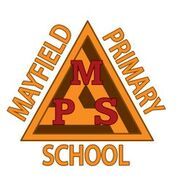 Meet our Teachers
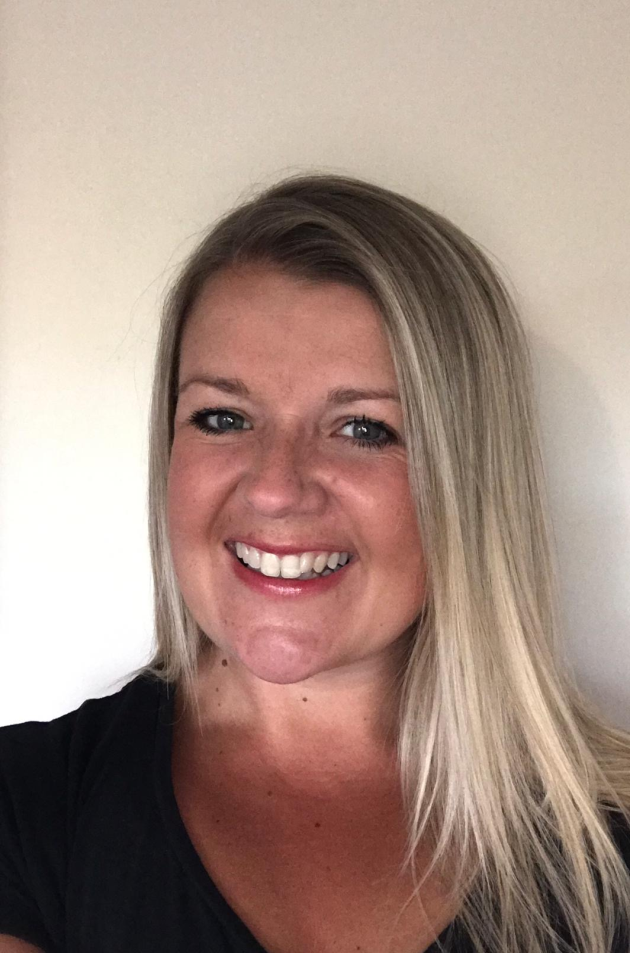 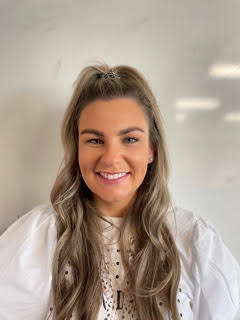 This is Mrs Beechman, she will be teaching P1B
This is Miss Miller, she will be teaching P1M
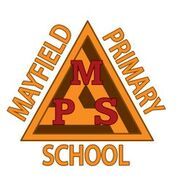 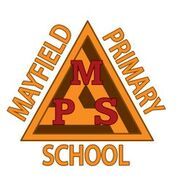 Meet our Teachers
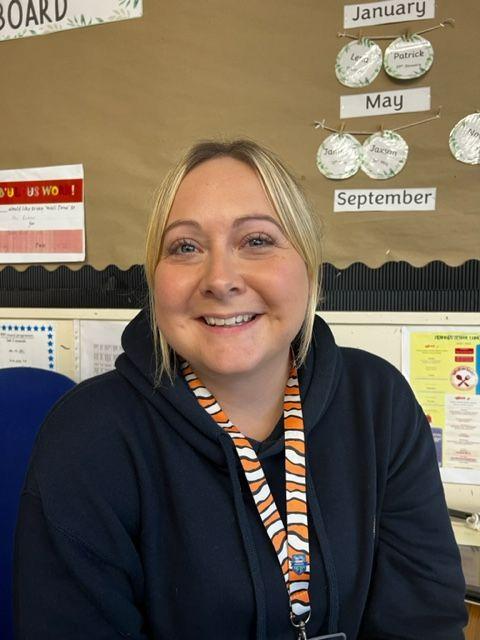 This is Mrs Robson , she teaches our Fern class
School Uniform
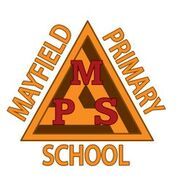 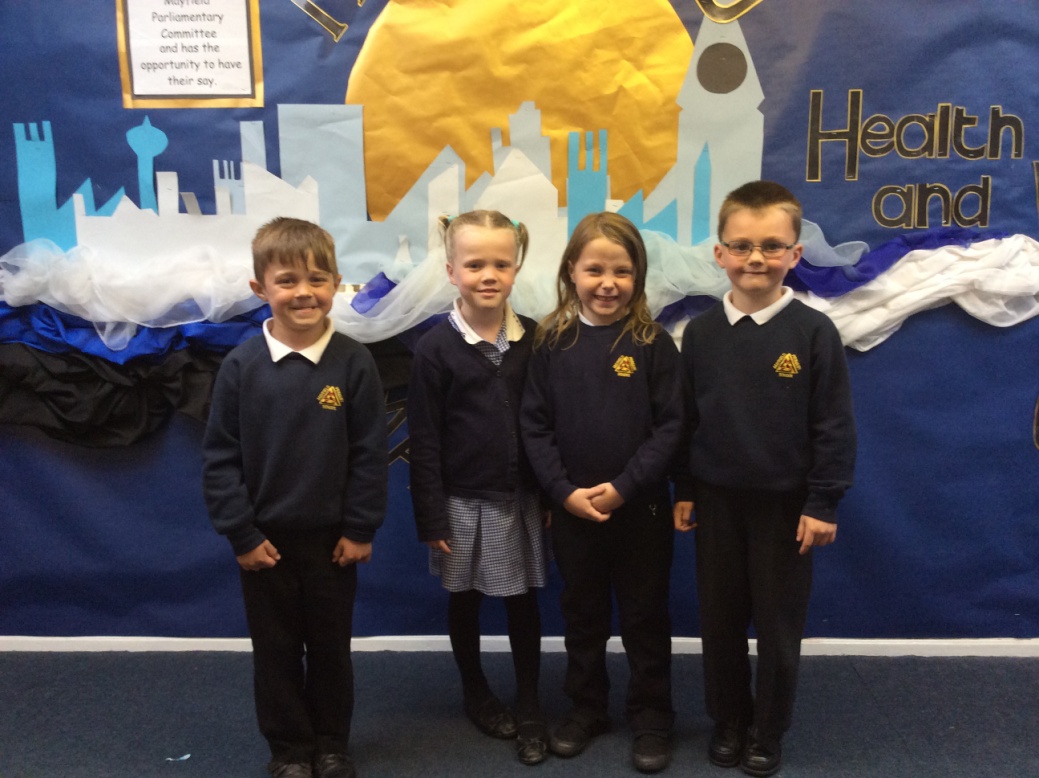 Navy blue sweatshirts, jumper or cardigan
White or navy polo shirts or
School shirt or blouse
Navy or black school trousers, skirt or pinafore
Navy and white checked summer dress
Information for ordering has already been emailed by school admin.

                                ALL LABELLED PLEASE!
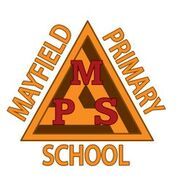 Gym Kit
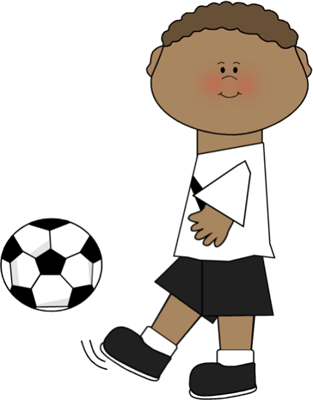 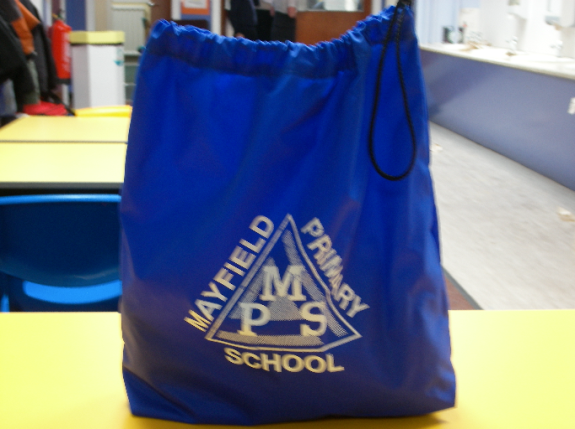 Plain t-shirt
Shorts
Gym shoes

All should be name labelled, packed in a gym bag and stored in the classroom.
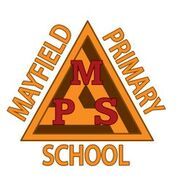 Bits and Bobs
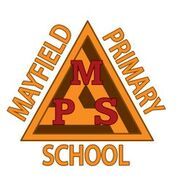 School bags should be big enough to hold an A4 book or folder.
Each child in Primary 1 will be given a navy book bag to keep their homework jotter, any reading book and  letters or correspondence home.  Please check this daily and encourage your child to tell the teacher if a letter is to be returned to the school. 
The school will provide pencils, colouring pencils, rubbers and sharpeners for pupils in P1.
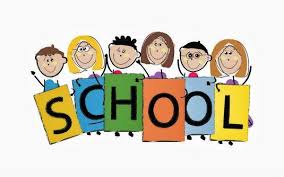 School Dinners
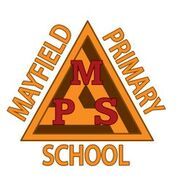 All pupils in P1-P5 are entitled to a free school lunch daily, including a packed lunch on a Friday.
There are no hot school dinners on a Friday.
Alternatively children can bring their own packed lunch to school.  We encourage healthy packed lunches. Please clearly label your child’s packed lunch bag/box.
Parent Pay activation details – emailed from school office.
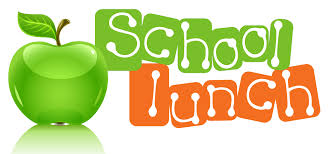 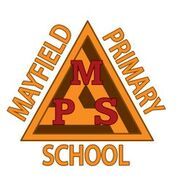 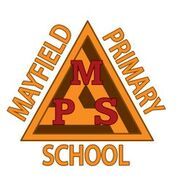 Snacks and Milk
Milk
We have a milk time each day.  Milk information has been emailed to you with links to free milk, free school meal entitlement and clothing grant.
Please also provide water in a bottle that can be kept in the classroom throughout the day.
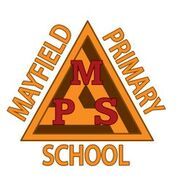 Snack
We encourage healthy snacks for playtime. 
One snack is sufficient for morning break. 

We are a nut free zone.  Please do not send nuts or foods containing nuts to school.
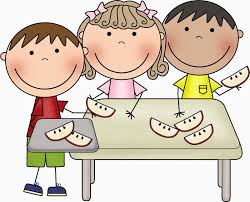 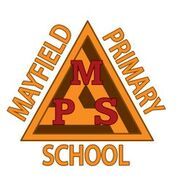 Medical Information
It is really important that our school is kept up to date with any medical conditions.

If your child has:
Medical condition
Takes regular medication
An allergy
Food intolerance
Can you please let a member of staff know today.
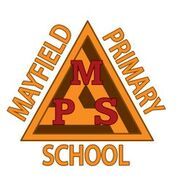 Communication
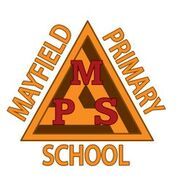 We do our best to inform you of work planned for your child as well as whole school issues through:
Email
Text message
Newsletters
Twitter
Seesaw
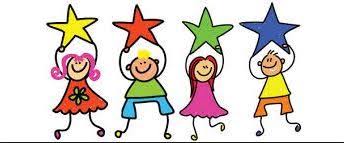 Communication with the School
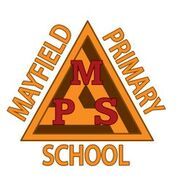 Office Staff

Class Teacher

Principal Teacher

Depute Head Teacher

Head Teacher
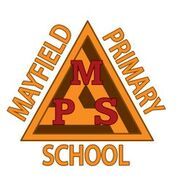 Attendance and Lateness
Midlothian Council has an expectation for all pupils in primary schools to have attendance of 96% or higher

Our school monitors attendance very closely to ensure pupils wherever possible meet this expectation

Our school also monitors pupil lateness on a weekly basis

 Our school has a set of procedures to monitor attendance and lateness, and parents will be contacted with regards to this

Holidays during term time are not supported by Midlothian Council and are marked as unauthorised absences

 Please make sure you phone the school office if your child is going to be off school ill, so that we can mark this on our registers
Support for Families
Home School Practitioner
Breakfast club – Monday to Thursday 8:30-8:50am
Family breakfast club on a Friday 8:30-8:50am
School Clothing Store
And much more to be shared in August 23
First Few Days in P1
First day of P1 is Wednesday 16 August 2023
Primary 1 Times
What we learn in P1
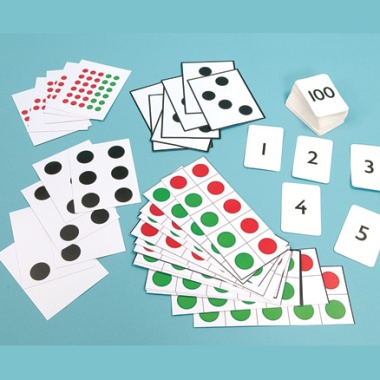 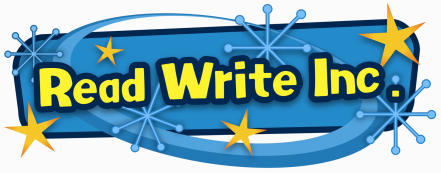 Literacy
Health & Wellbeing
Numeracy  & Mathematics
French
Social Studies
Technologies & Science
Expressive Arts
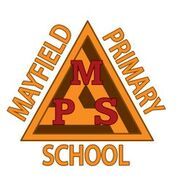 Religious & Moral Education
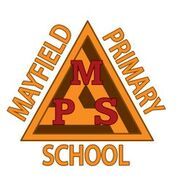 We look forward to meeting all our children and families and welcoming you into our school.

We are one campus and work together with Mayfield NS and St. Luke’s RC PS to ensure we meet the needs of our families.
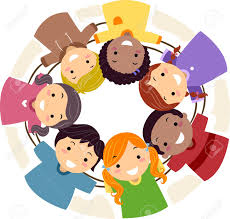